1:00	CTE Welcome1:10	Perkins V – Local Comprehensive Needs 	Assessment (part I)2:00	Future Data Resources for Career and 	Technical Education Programs3:00	Perkins V (part II)4:00	Summit Opening Session (Carolina Ballroom)
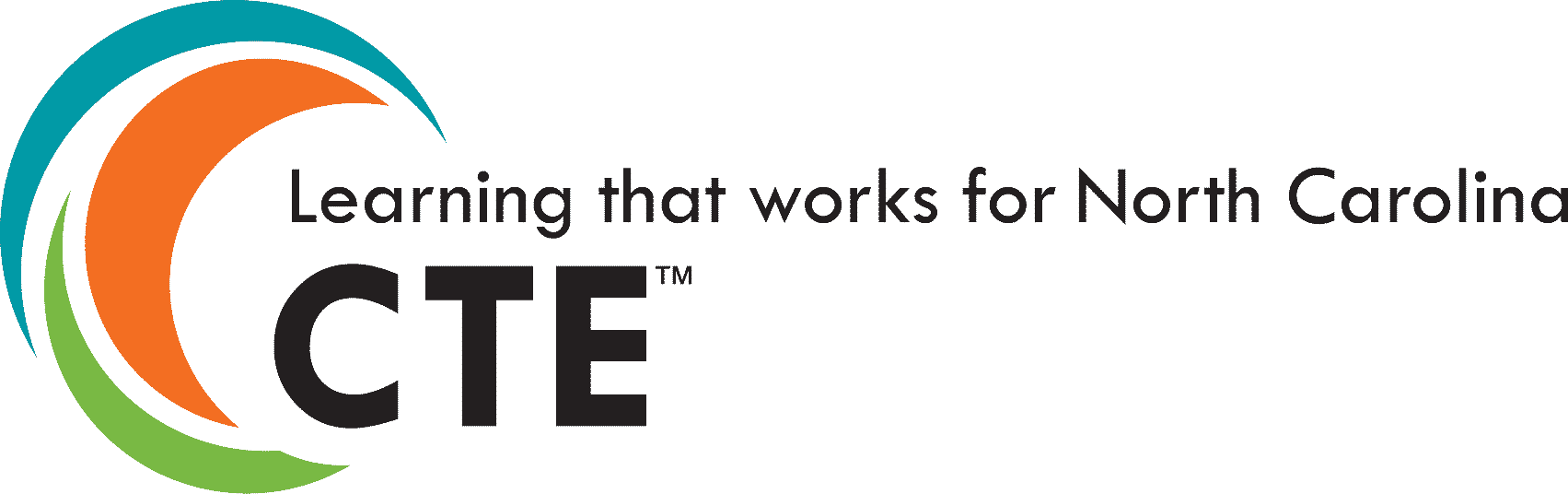 [Speaker Notes: Performance Partnership Summit
July 22, 2019]
Perkins V
Introduction & Overview 
Notes for Discussion on Comprehensive Local Needs Assessment
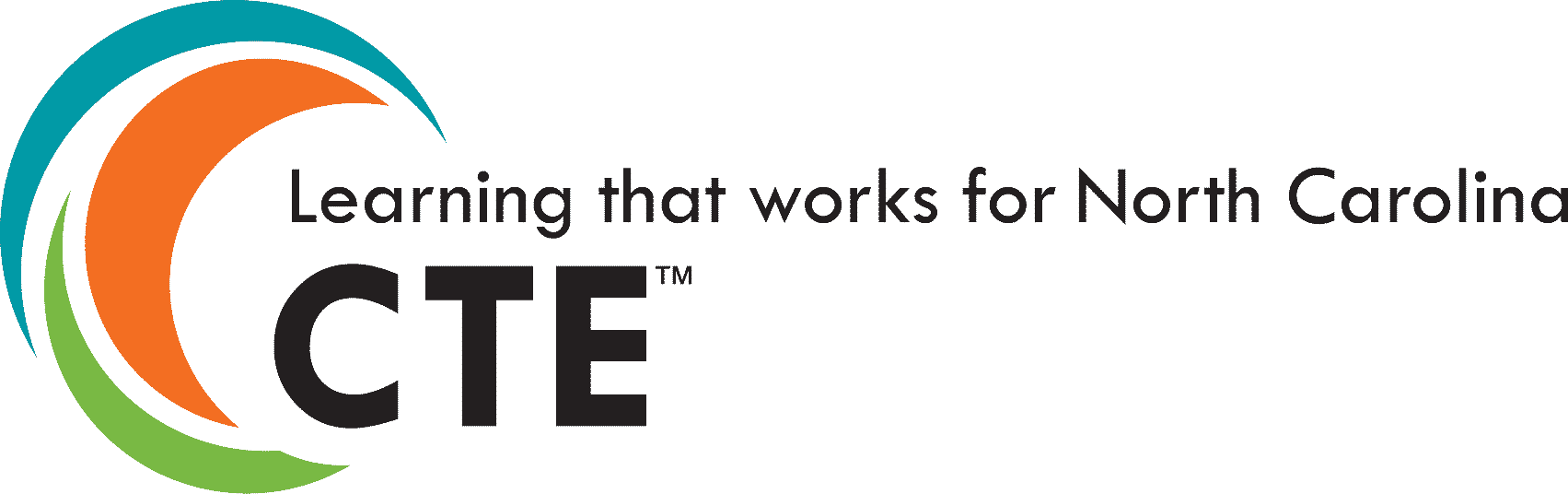 [Speaker Notes: Performance Partnership Summit
July 22, 2019]
2019-20
Are you ready to receive Perkins Funds?  
Approved Plan 
Approved Budget 
Signed Assurances
Thoughts for 2019-20
Pathways in place, functioning, relationships 
Work-Based Learning - Evidence in Programs of Study 
Year-End Report:   Written report and promising practice video 
Begin or Continue: Collaboration with WIOA and high schools
2019-20 Assurances
Read over and understand the assurances 
Your President and Board are informed - provide them a mini-Perkins 101 session 
Budgets:   Remember reasonableness of cost
2019-20 Monitoring
We monitor…
To ensure your Perkins Grant is in line
To ensure all required activities are being addressed 
To review what you have said what you will do to enhance Postsecondary CTE  
To look more closely at your local plan and your follow through  
To review how you document what has happened
Purpose of Perkins
Develop more fully the academic knowledge and technical and employability skills of secondary education students and postsecondary education students who elect to enroll in CTE programs and programs of study
[Speaker Notes: Perkins V “Strengthening Career and Technical Education” is an enhancement of The Perkins IV act of 2006 
Stressing Academic, Technical, and Employability Skills 
Funding Secondary and Postsecondary CTE 
Focusing on  Students who elect to enroll in CTE Programs of Study]
Perkins V:  Secondary Postsecondary Partnership
Prepare students for work through education and training
Middle School
High School
Postsecondary
Grades 5,6,7,8
Grades 9,10,11,12
Grades 13,14 & Beyond
Begin 
Concentration
Postsecondary Concentrator 
Hone Skills - Credentials
Informed
Why the Needs Assessment?
Comprehensive Local Needs Assessment is conducted to inform the Local Application. 
You conduct the Needs Assessment to assist in completing the Local Application, so that you can be a recipient of Perkins Funds to improve your Career and Technical Education Programs
[Speaker Notes: Perkins V requires a Comprehensive Local Needs Assessment to focus program activities. 
At 50,000 feet eligible recipients are asked to  
1. Determine the regional workforce needs, with the help of many stakeholders, 
2. Assess the High School and Community College Educational Capacity to meet those needs, and  
3. Develop a local plan to bring existing and new CTE Programs up stakeholder standards  
4. Programs of Study or Career Pathways  guide students toward earning postsecondary credentials.  Certifications that attest they have the skills for employment in jobs that will provide a sustainable wage.]
Comprehensive Local Needs Assessment
NEW !!
What’s working, where are the gaps, and how to improve?
Where is the present and future need for CTE programs of study?
With whom do you plan and partner in your region? 
How are your 9-14 Career Pathways working to prepare the workforce?
How do we recruit, retain, and upgrade faculty skills? 
How do you support special populations enrolled CTE ?
Local Application for Perkins V CTE Programs  
Section 134 - Due February 2020
Description of the results of the Comprehensive Local Needs Assessment  (CLNA)
Information on CTE course offerings and activities that the eligible recipient will provide with funds under this part, which includes at least one approved POS meeting requirements of 124(b)(2)  
Including how results of CLNA  informed the selection of specific CTE programs and activities to be funded;
Description of any new POS that eligible recipient will develop and submit for approval and how all students will learn about CTE Course offerings
[Speaker Notes: Here is an abbreviated look at the Local Application for Funding to be completed by eligible recipients, North Carolina’s School Districts or Community Colleges.  

The application is completed using information gleaned from the Comprehensive Local Needs Assessment. Information on your CTE Programs.]
Local Application for CTE Programs Section 134 
Description of how the eligible recipient will:
the eligible recipient in collaboration with the local workforce development boards and other local workforce agencies, one stop system of WIOA and the partners will provide: Career Exploration and Development Activities; Career information on employment opportunities…; and organized system of career guidance and academic counseling to students before enrolling in and participating in CTE program 
improve academic and technical skills of students participating in CTE program… 
provide activities to prepare special populations; prepare CTE participants for non-traditional fields, provide equal access for special populations to CTE courses and ensure special populations will not be discriminated against on a basis of their status
[Speaker Notes: 3. Recipients are asked how they will provide Career Development Activities, Career Information, Labor Market Information, Career Guidance by working collaboratively with High School, Colleges, Workforce Boards,Employers and Advocacy Groups in the region.   This information my be in the form of here’s is where the  jobs will be in the future and here are some programs of study you might consider to further you education and prepare for work. 

4. Stakeholders are to weigh in on how the group may  improve our students academic and technical skills and prepare them for postsecondary credentials so that they might earn a living wage. 

5. The local application also asks us to  address Special Population Students who elect to enroll in our CTE programs of study.]
Local Application for CTE Programs Section 134 (Paraphrased)
A description of WBL activities, how recipient will work with employers to develop and expand opportunities 
A description of how the eligible recipient will provide students participating in CTE with opportunities to gain postsecondary credit while attending HS 
A description of how the eligible recipient will coordinate with the eligible agency and institutions of Higher Education to support recruitment, preparation, retention, including professional development of CTE faculty and staff including individuals from groups underrepresented in teaching profession 
Description of how the eligible recipient will address disparities or gaps in performance of Special Populations
[Speaker Notes: 6.  Based on our Local Needs assessment and working with employers toward curriculum improvements, you are asked how you will develop and expand  Work Based Learning 

7. Assisting High School students enrolled in CTE Programs Study are encouraged to earn Postsecondary Credit While in HIgh  School.  We need to address how North Carolina’s Career and College Promise courses may link into programs of study and/or career pathways culminating in students receiving postsecondary credential enabling them to begin work earning a sustainable wage. 

8. Recruiting faculty and preparing them to teach at the secondary or postsecondary level is challenging, The eighth question addresses how we plan to do that, (Most Colleges have addressed this as a SACS requirement, here is where you incorporate that work you are engaged in.  Key is how we will work to increase their skill level and help them stay engaged in  good teaching strategies for high school students taking college classes as well as our high school graduates enrolled in CTE Programs of Study. 

9. In some cases we have special populations in our CTE Programs, here is how we will support and network for additional services so that them can compete with other students and be successful.]
Perkins Funding for 2020-21 
THE PROCESS - ABBREVIATED
Winter of 2020
Fall of 2020-21
Fall of 2019
CONDUCT LOCAL NEEDS ASSESSMENT
DEVELOP A PLAN /COMPLETE THE APPLICATION
USE PERKINS TO ENHANCE YOUR CTE PROGRAMS
With your stakeholders
Preparing students for jobs that are in demand or pay high wages with skills they have developed through the education system and in collaboration with all workforce partners and their resources.
[Speaker Notes: Here is a time line and projected plan under Perkins V for 2020-21. 

We are starting early as we need to include many folks in enhancing our programs, Informing them what we do, gaining their support to assist us, and making modifications to our curriculum as needed to better prepare our students with postsecondary credentials and employed in jobs earning a sustainable wage.

Determine the need, Develop a plan, Use Perkins funds to enhance our CTE programs.]
Some Key Questions
Are we developing students with skills to meet industry needs? 
Do we have adequate classes to meet the demand, in a sequence to educate/grow skilled individuals, in a quality manner?  
Are we offering programs where there are or will be jobs? 
How are we building new and/or modernizing CTE Programs of Study to meet emerging industry demands?
Are we keeping our faculty, improving their teaching skills, and recruiting new individuals for the teaching profession? 
How are we including  and assisting our special populations in CTE… developing and learning skills for real jobs?
[Speaker Notes: Here are the key questions to consider as you begin and to share with stakeholders providing them an idea of what to expect during the program review or needs assessment.

Any Ideas?  what might be added]
Summary of the Comprehensive Needs Assessment 1
Evaluation of the Performance of Students Served
Size, Scope, Quality
Aligned to 
State, Region, Local
Need
Review
Check
Review
Programs in Curriculum Library    
Programs of Study 

Do we offer enough classes?
Are our 9-14 programs adequately aligned?
Are students learning?
On-Line Data by Program of Study 
Technical Skill Attainment 
Earning Certificate, Diploma, Degree 
Retention
Employment
Documents to Consider 
Learning Outcomes Curriculum Standards Catalogue  
Learning outcomes from faculty syllabus
Do your programs of study that you offer meet labor market needs of your region?
What are other data sources available at the College Level?
Summary of the Comprehensive Local Needs Assessment 2
Programs of Study
Professional Development
Special Populations
Check
Engage
Review
Local College Professional Development Plan 
How do we incorporate the College Professional Development Plan into Perkins CLNA? 
Understand Professional Development Definition
Documents to Consider 
College Application CFNC
Secondary - Postsecondary 
Career and College Promise 
 Articulation Agreement 
College Stand Along POS 
Progressive Skill Gain for Labor Market
Employment
How do we identify Special Population students ?
How to we assist those interested in enrolling? 
How do we support those enrolled in CTE?
What are other data sources available at the College Level?
Think CTE Career Pathways
Grades 9,10,11,12
Grades 5,6,7,8
Grades 13,14 & Beyond
Build Skills
Focus
Employer Needs
“In today’s economy, a traditional high school diploma is no longer sufficient to prepare students for careers that offer a family-sustaining wage and pathways to advancement. 
By 2020, two-thirds of all new jobs are projected to require some education and training beyond high school, ranging from credentials and certificates to advanced degrees.
As employers demand more skills and career-ready employees, the U.S. education system must keep pace and ensure that students graduate with not only the academic, but also the technical and professional skills necessary for success in their future careers.”
Advance on Credentialing
What is an Industry-Recognized Credential?
A credential is a qualification of a specific set of competencies related to a particular industry or occupation.
Industry-recognized credentials of value are recognized in the labor market, are portable across state borders and are valid assessments of student skills. 
They can take many different forms, including educational degrees, certificates, certifications and licenses.
The precise definition and use of industry-recognized credentials vary from state to state, but most include a few common elements, in that they are: Exam-based, Administered by third parties, and Supplemental to a traditional postsecondary award.
CTE Training
September 25, 2019 - Edgar Training Raleigh 
October 2&3, 2019 - ACTE  Raleigh Credentialing 
Training online -  www.perkins.org
Perkins Webinars - Second Tuesday 
Career Pathways Webinars - Third Thursday (September 19)
At your College by request
Perkins/CTE State Staff
Dr. Bob Witchger	Director, Career & Technical Education	WitchgerB@nccommunitycolleges.edu	919-807-7126
Dr. Tony R. Reggi	Coordinator, Career & Technical Education	ReggiA@nccommunitycolleges.edu	919-807-7131
Patti Coultas	Coordinator, Career & Technical Education	CoultasP@nccommunitycolleges.edu	919-807-7130
Chris Droessler	Coordinator, Career & Technical Education	DroesslerC@nccommunitycolleges.edu	919-807-7068
Darice McDougald	CTE Administrative Assistant	McDougaldD@nccommunitycolleges.edu	919-807-7219
[Speaker Notes: http://www.ncperkins.org/course/view.php?id=6]
1:00	CTE Welcome1:10	Perkins V – Local Comprehensive Needs 	Assessment (part I)2:00	Future Data Resources for Career and 	Technical Education Programs3:00	Perkins V (part II)4:00	Summit Opening Session (Carolina Ballroom)
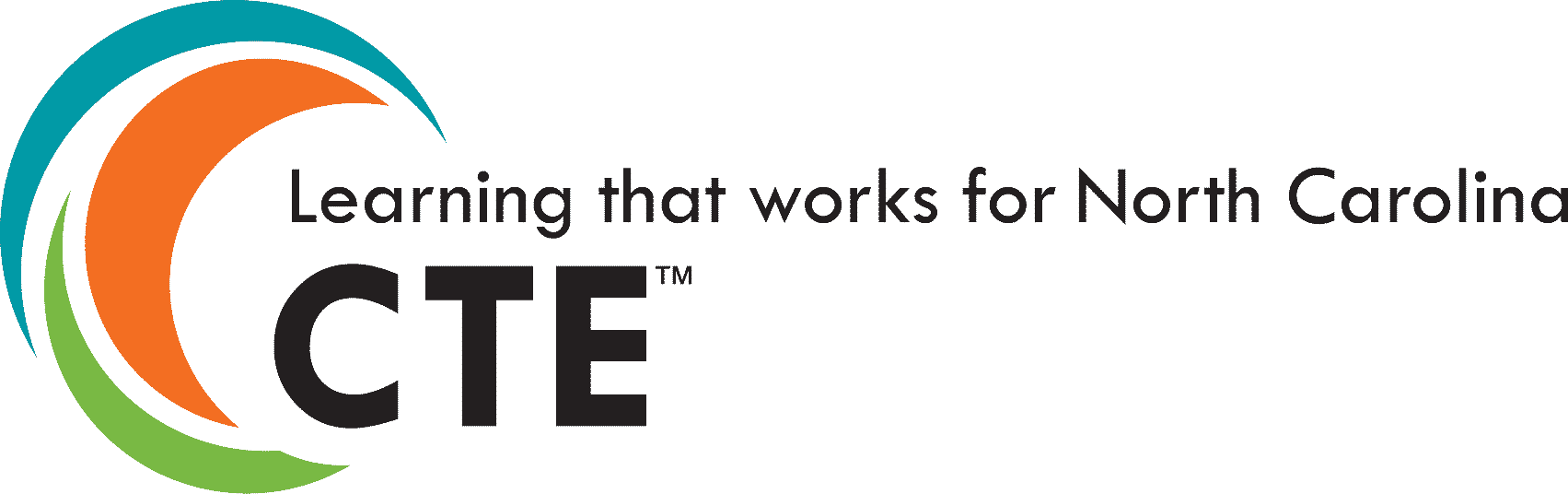 [Speaker Notes: Performance Partnership Summit
July 22, 2019]